Природа 
России и Индии
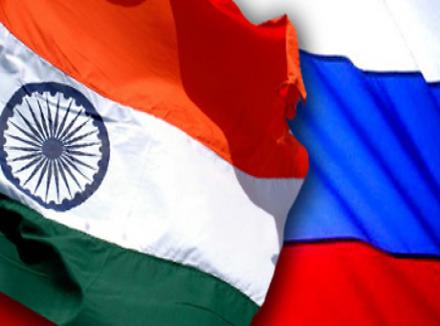 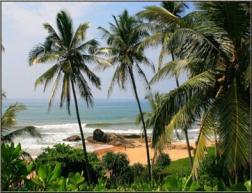 И  н  д  и  я
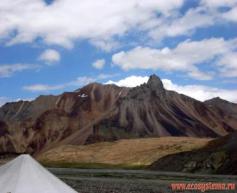 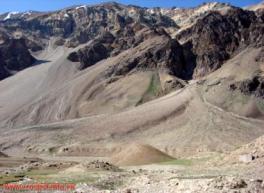 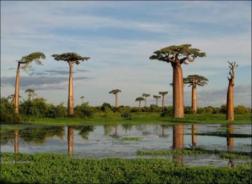 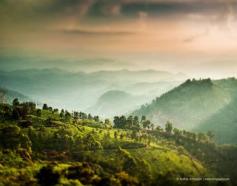 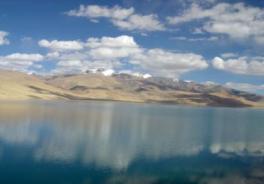 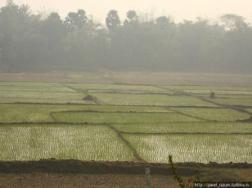 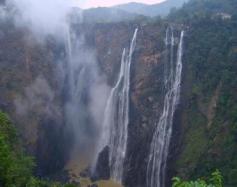 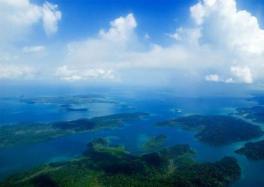 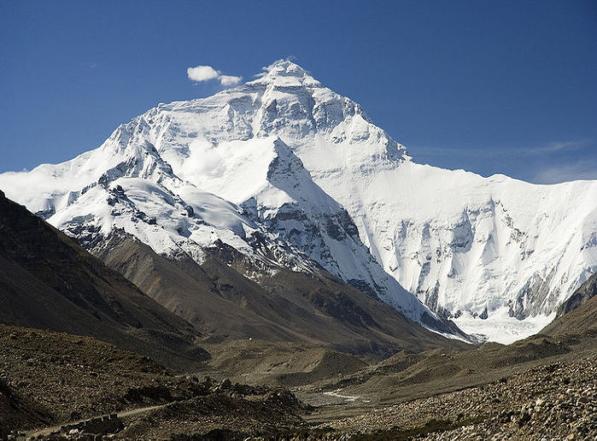 Г  и  м  а  л  а  и
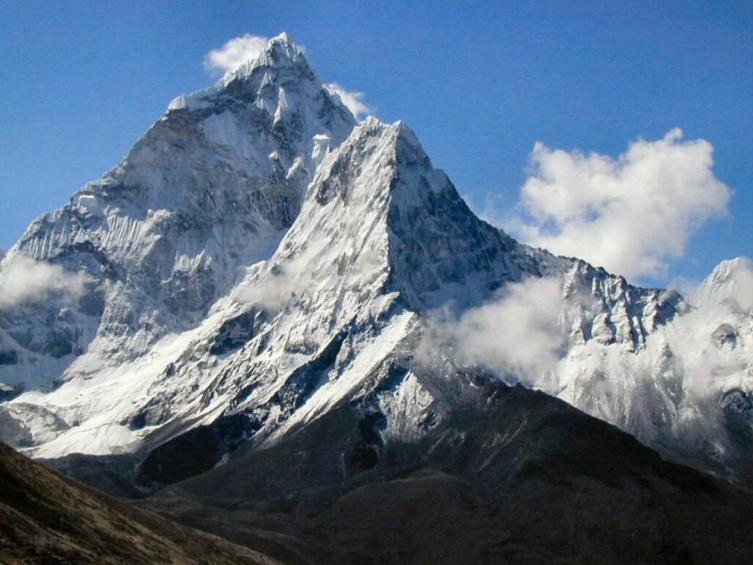 Д ж о м о л у н г м а
Э в е р е с т
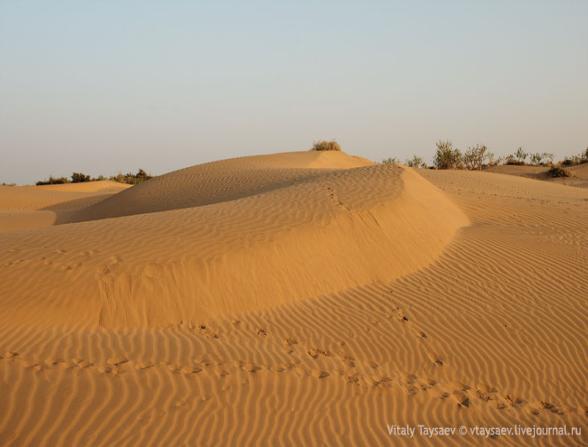 П у с т ы н и
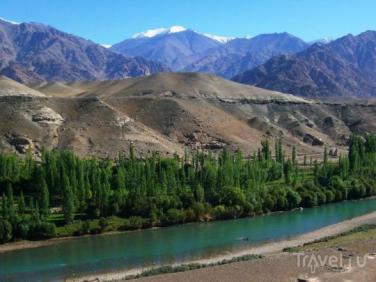 И н д
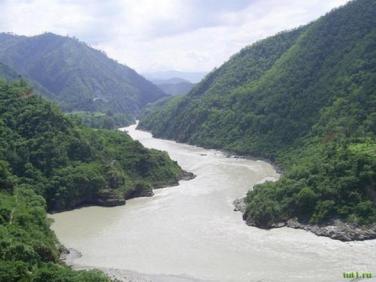 Г а н г
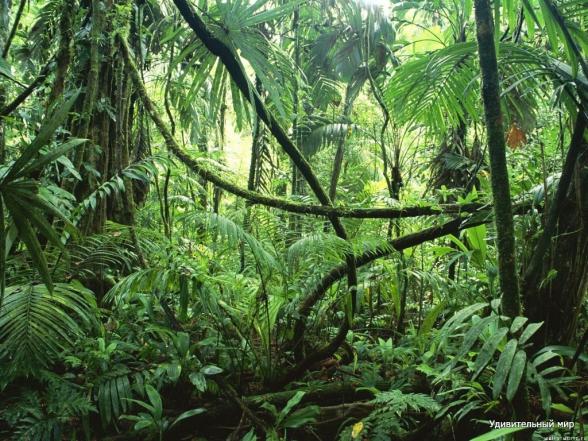 Д ж у н г л и
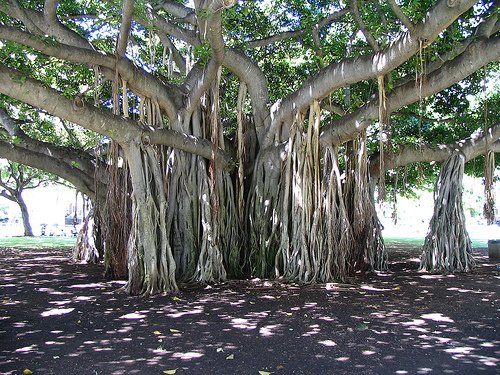 Б а н ь я н
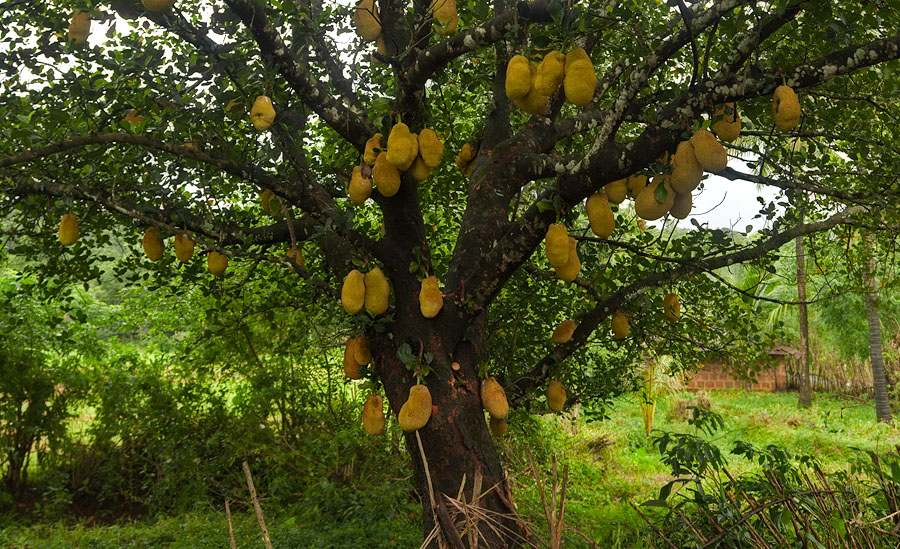 Д ж е к ф р у т
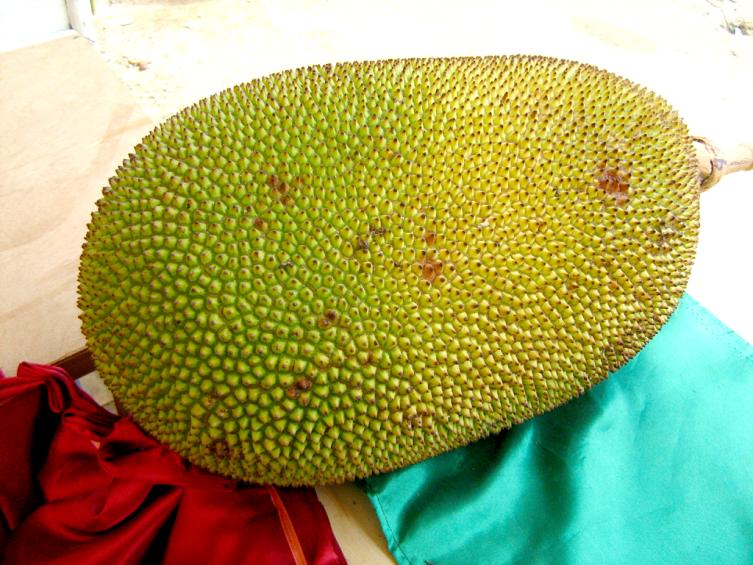 Плод джекфрута
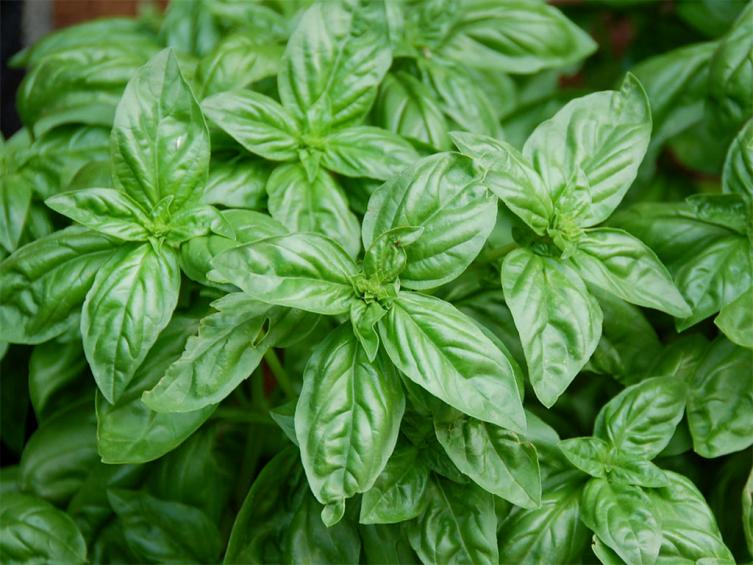 Б а з и л и к
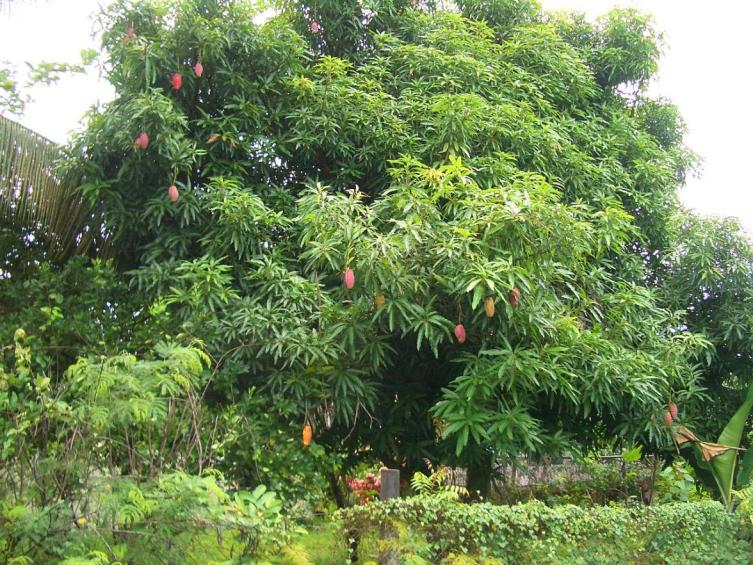 М а н г о
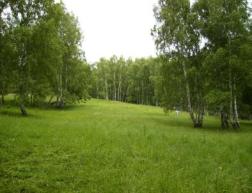 Р  о  с  с  и  я
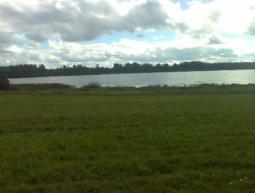 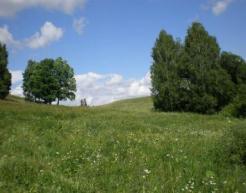 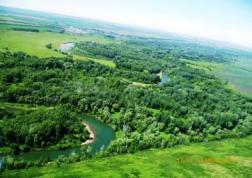 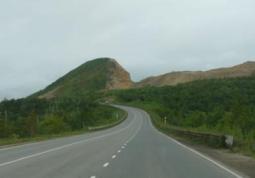 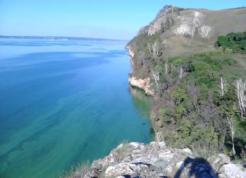 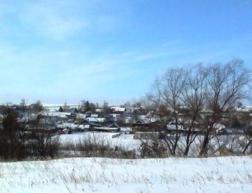 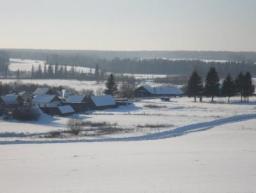 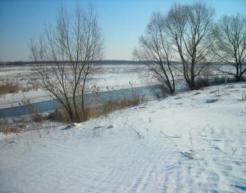 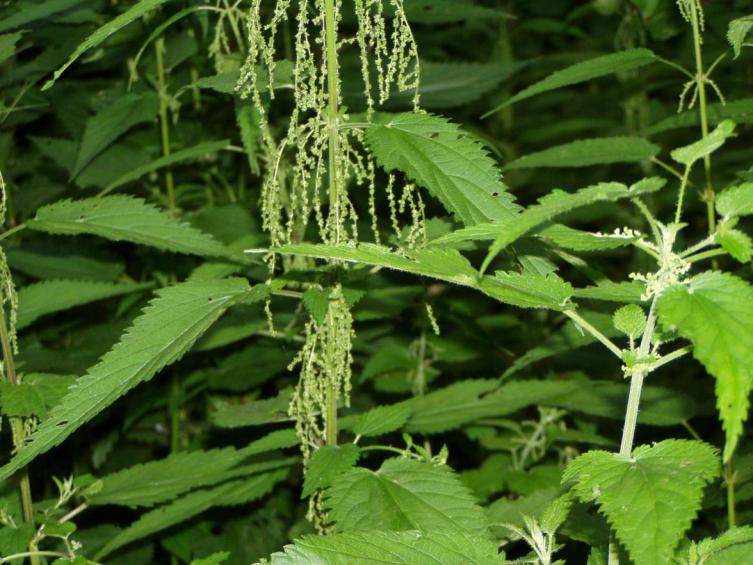 К р а п и в а
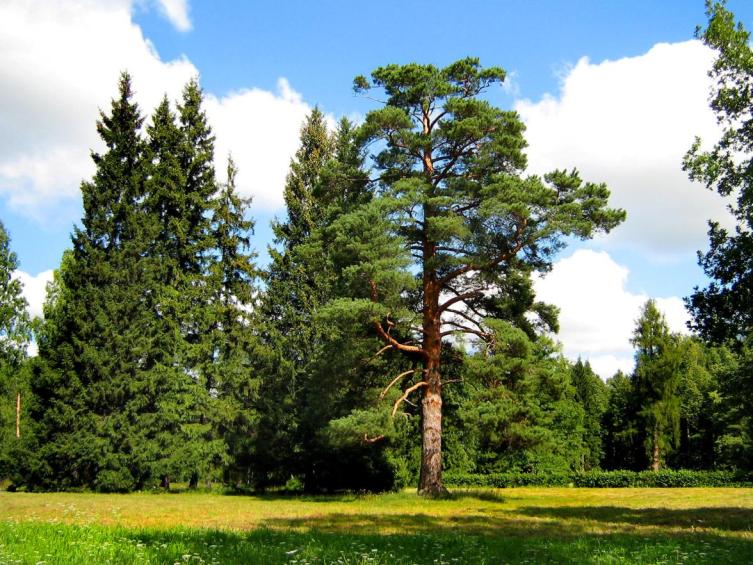 С о с н а
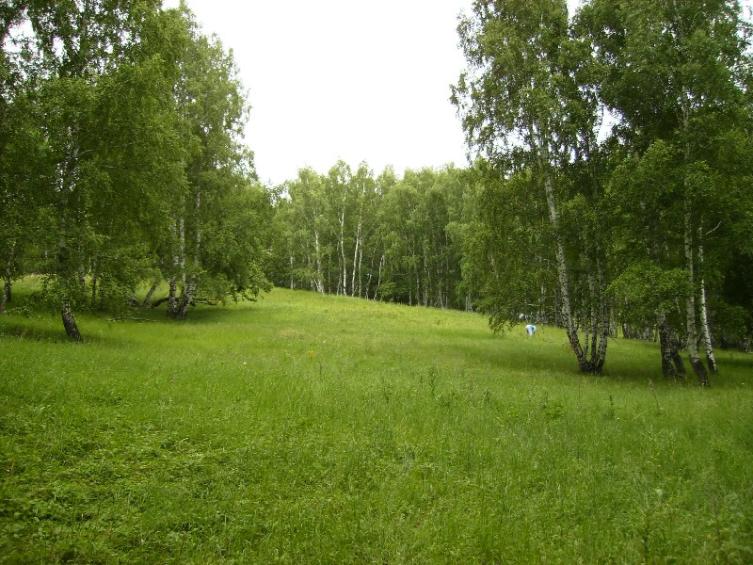 Б е р е з а
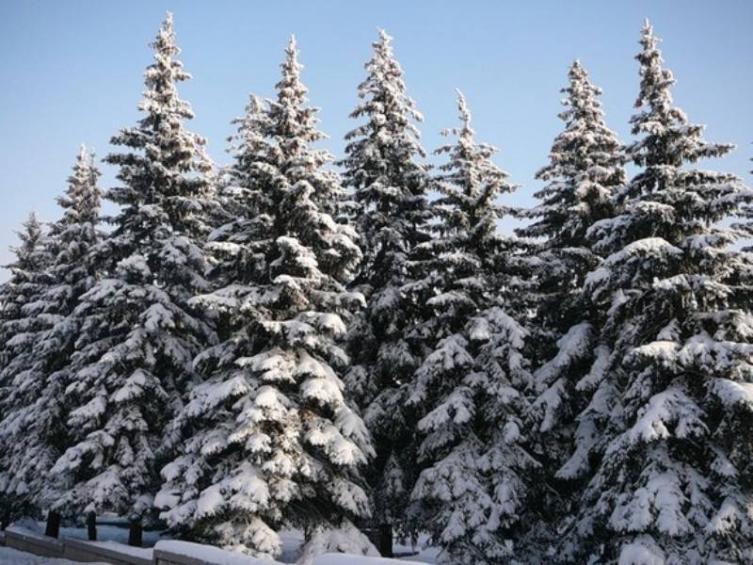 Е л ь
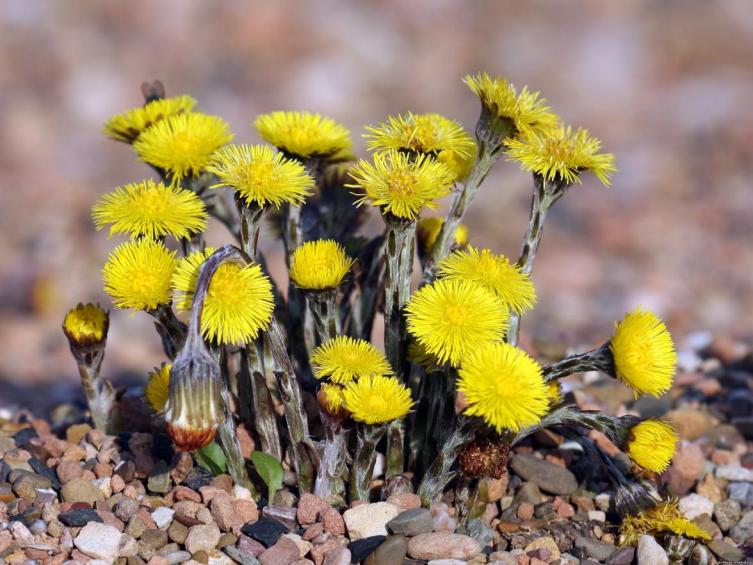 Мать-и-мачеха
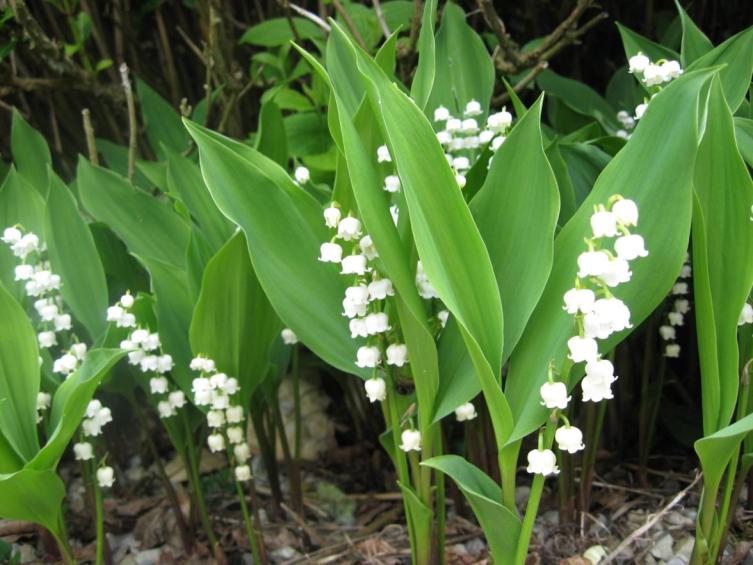 Л а н д ы ш и